Coding and Robotics with Arduino
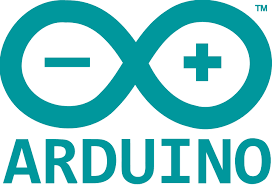 Aigars Einbergs
Mākslīgais intelekts
Pirmā diena tika veltīta dažiem mākslīgā intelekta produktiem, kas var atvieglot skolotāja darbu.
Google Chrome paplašinājums
YouTube Summary with ChatGPT & Claude
https://gamma.app

Vietne prezentācijas, dokumenta vai vietnes izstrādei
vevox.com

Vietne viktorīņu veidošanai
C++ progammēšana
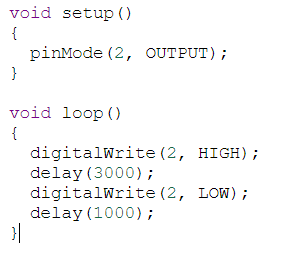 Otrā diena tika veltīta C++ programmēšanas valodas pamatiem, kas ir Arduino mikrokontrolieru darbināšanas pamatā
Arduino mikrokontrolieri
Veidojām vairākus vienkāršus projektus:
Digitālā signāla apstrāde
Analogā signāla nolasīšana
Ielas apgaismojuma vadības sistēma
LCD displeja darbība
Caurlaides sistēma ar čipu
Un citas
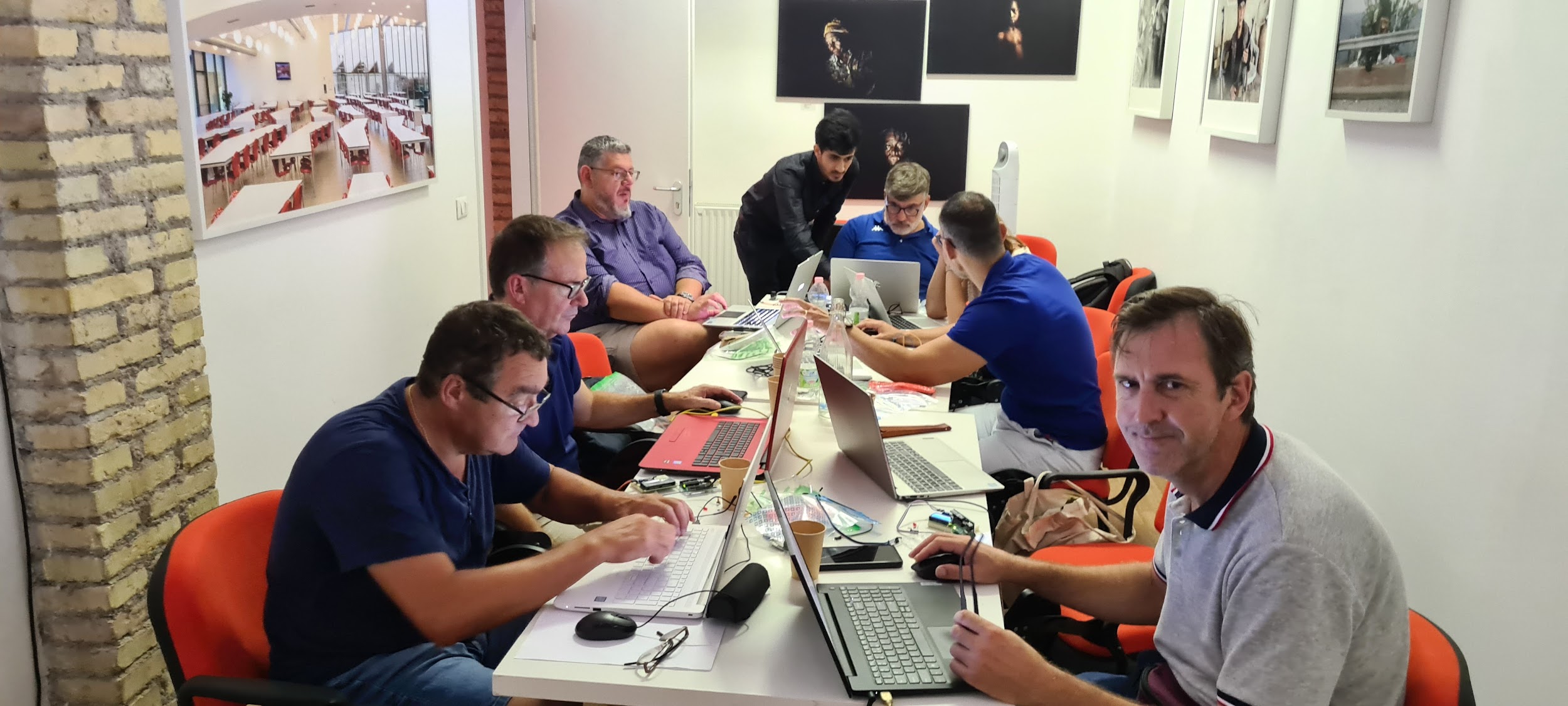 Iefiltrējos spāņu kompānijā
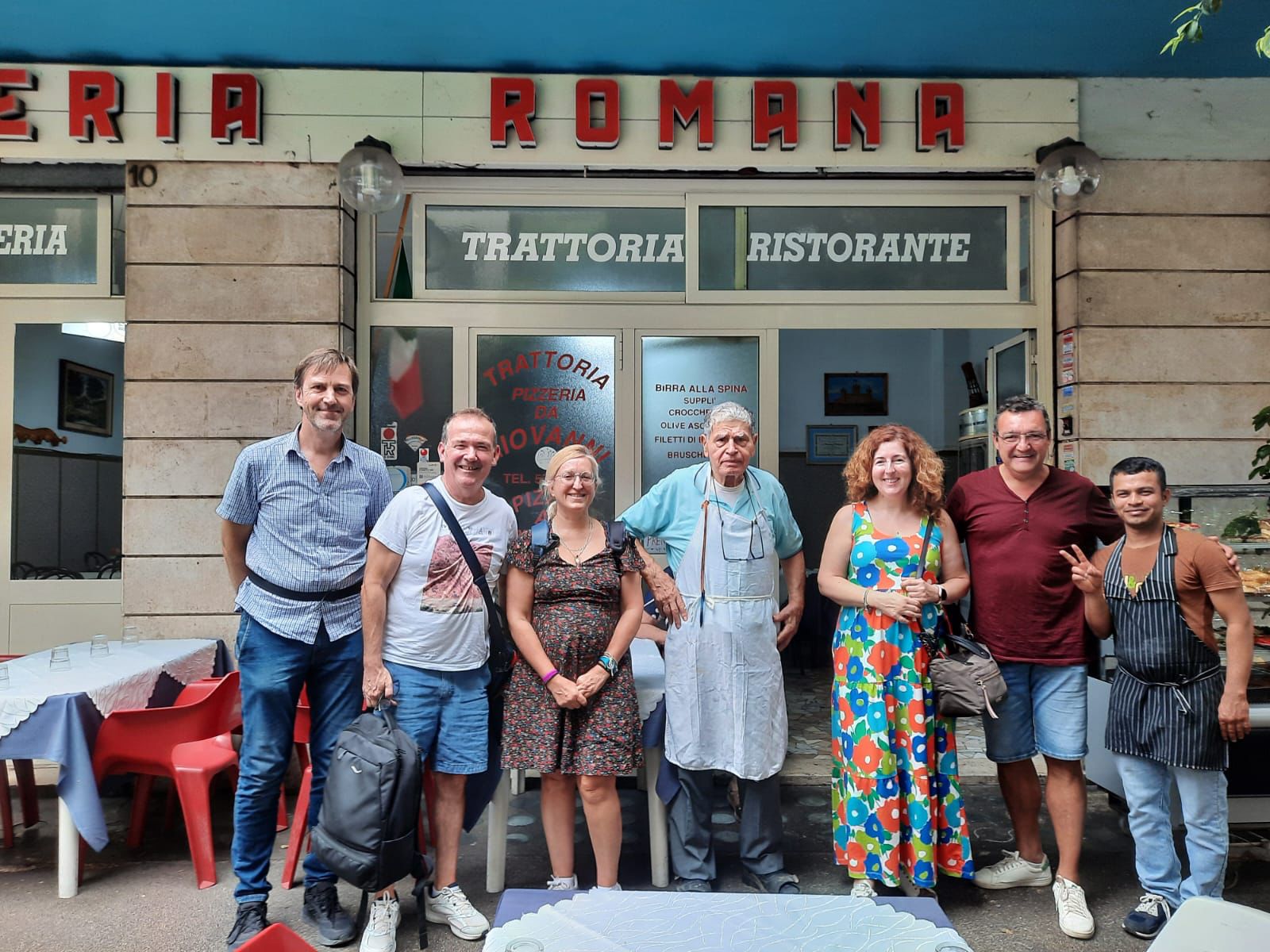 Grupas kopbilde
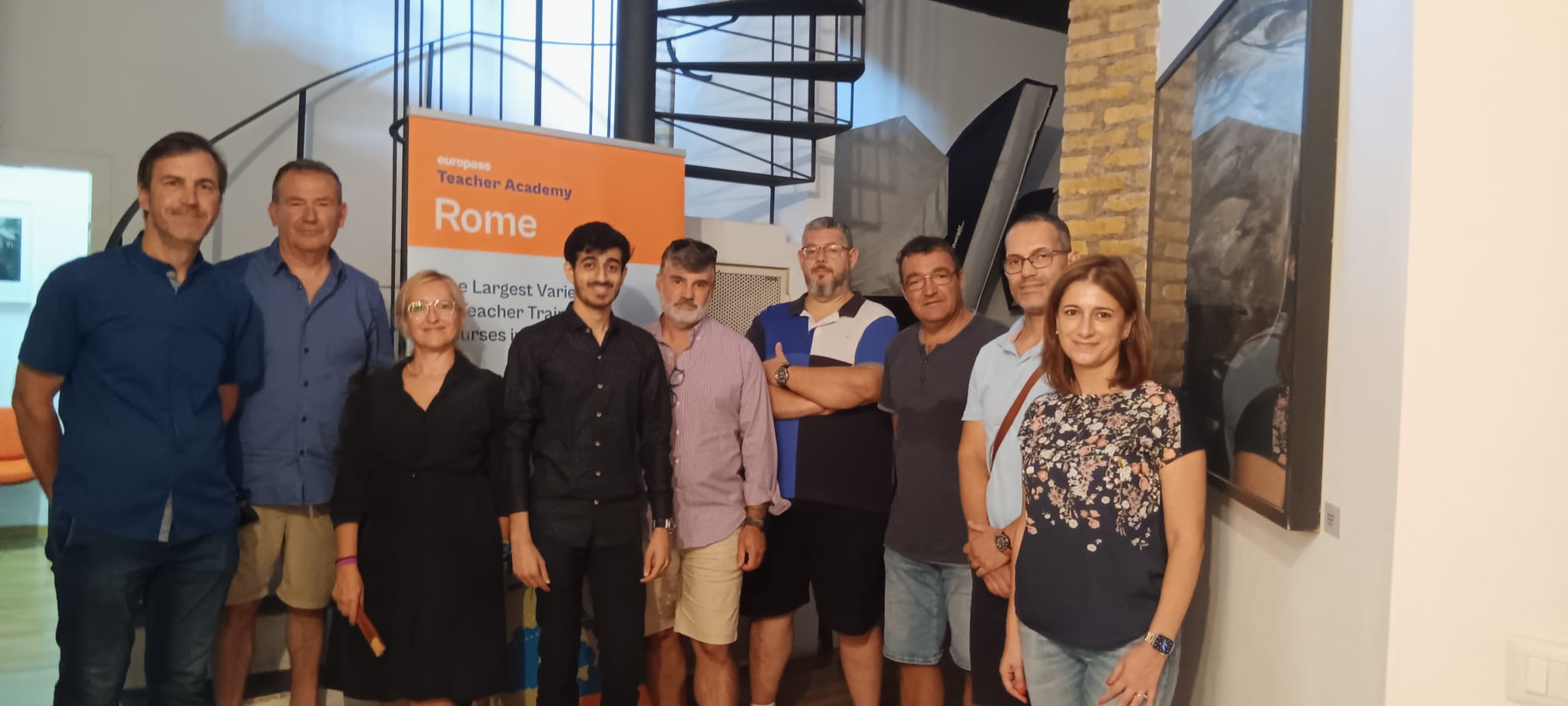 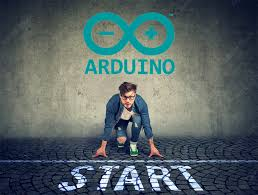 SAREŽĢĪTAIS VAR BŪT VIENKĀRŠ